Preparation of doctoral disposition - seminar
doc. dr. Iztok Šušteršič, PhD
prof. dr. Andreja Kutnar, PhD
Renewable Materials for Healthy Built Environments
UP FAMNIT
Fall 2021
Course Overview
Instructors:
Iztok & Andreja
Office: Trg Brolo 12
Office hours: 
by appointment

iztok.sustersic@innorenew.eu 
andreja.kutnar@upr.si
Feel free to reach out as needed.
Course Overview
Meetings
Wednesdays, via Zoom
16h to 17h

~ 24 planned meetings

May add more or change the schedule if needed.
Course Overview
Objectives
acquaint students with research which is currently carried out by leading researchers
learn about problems from the built environment present in both academic and private sectors and hence be driven towards more integrative and interdisciplinary work
design doctoral disposition
Course Overview
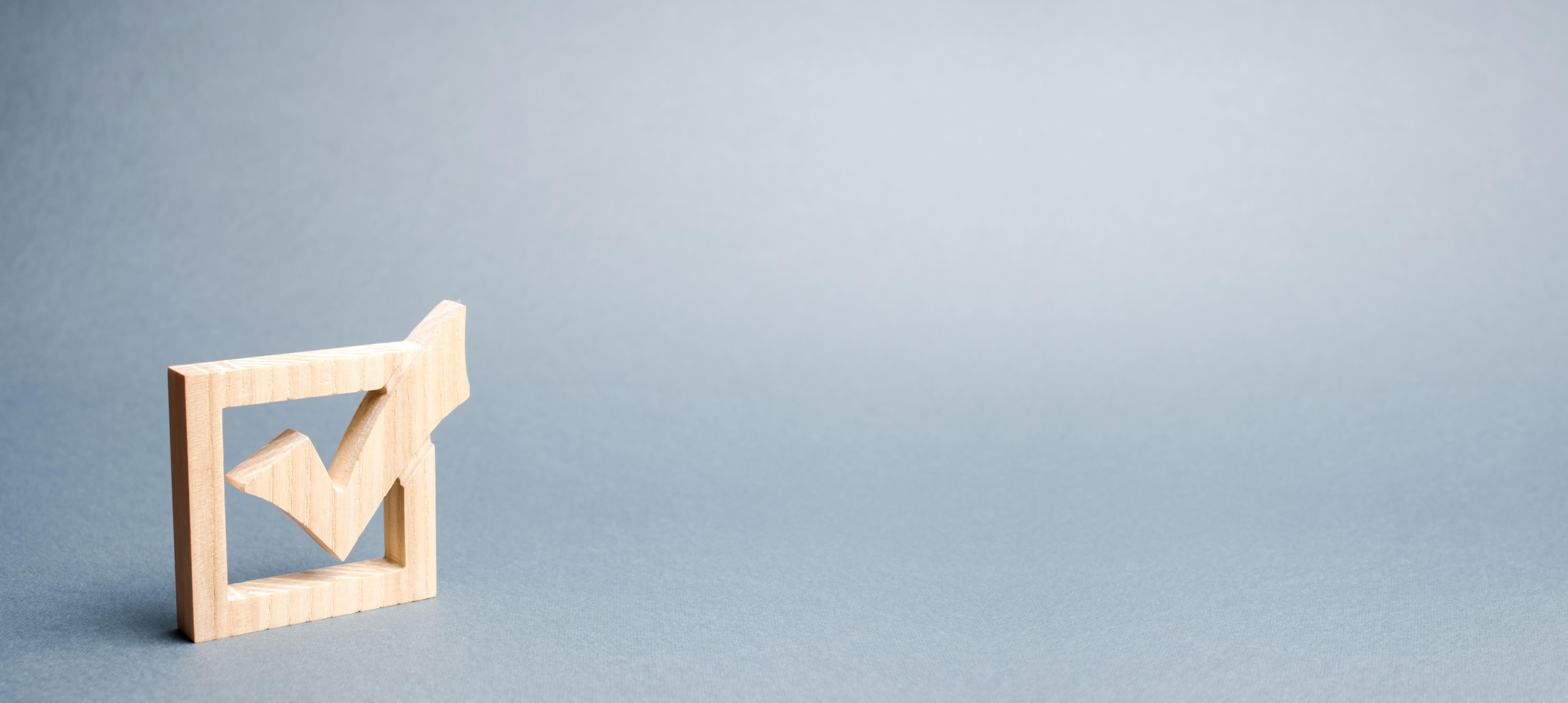 Outcomes
Students will be able to use the theoretical knowledge gained in each subject in addressing contemporary research tasks.
Students will be able to recognize different demands originating from different fields of the built environment and develop universal interdisciplinary solutions.
Course Overview
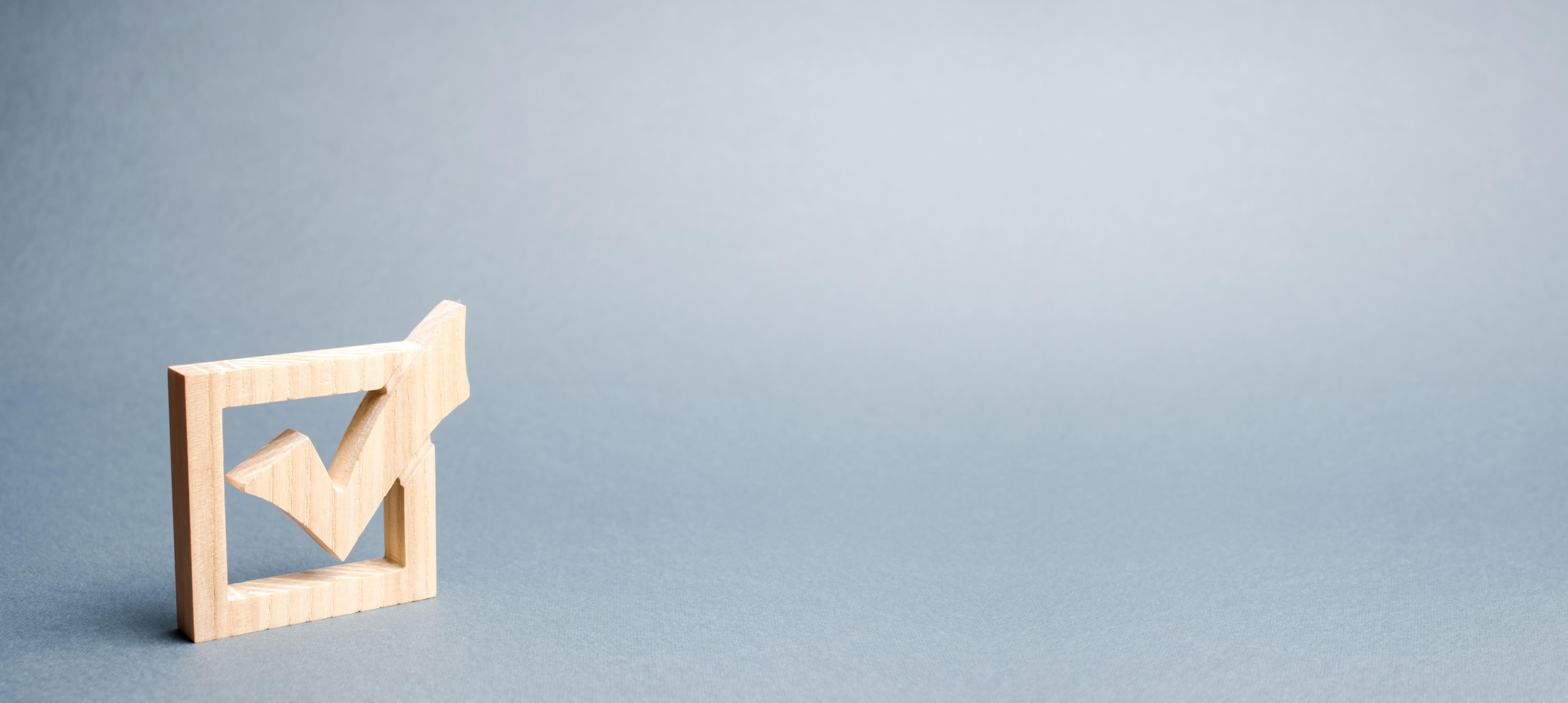 Seminars
2 by Iztok & Andreja – Examples of research 
8 invited lectures
In groups of 2 prepare a paper that will cover areas of your interest in connection to one (or more) themes presented in the lectures >> presentation of papers
Presentations of dispositions
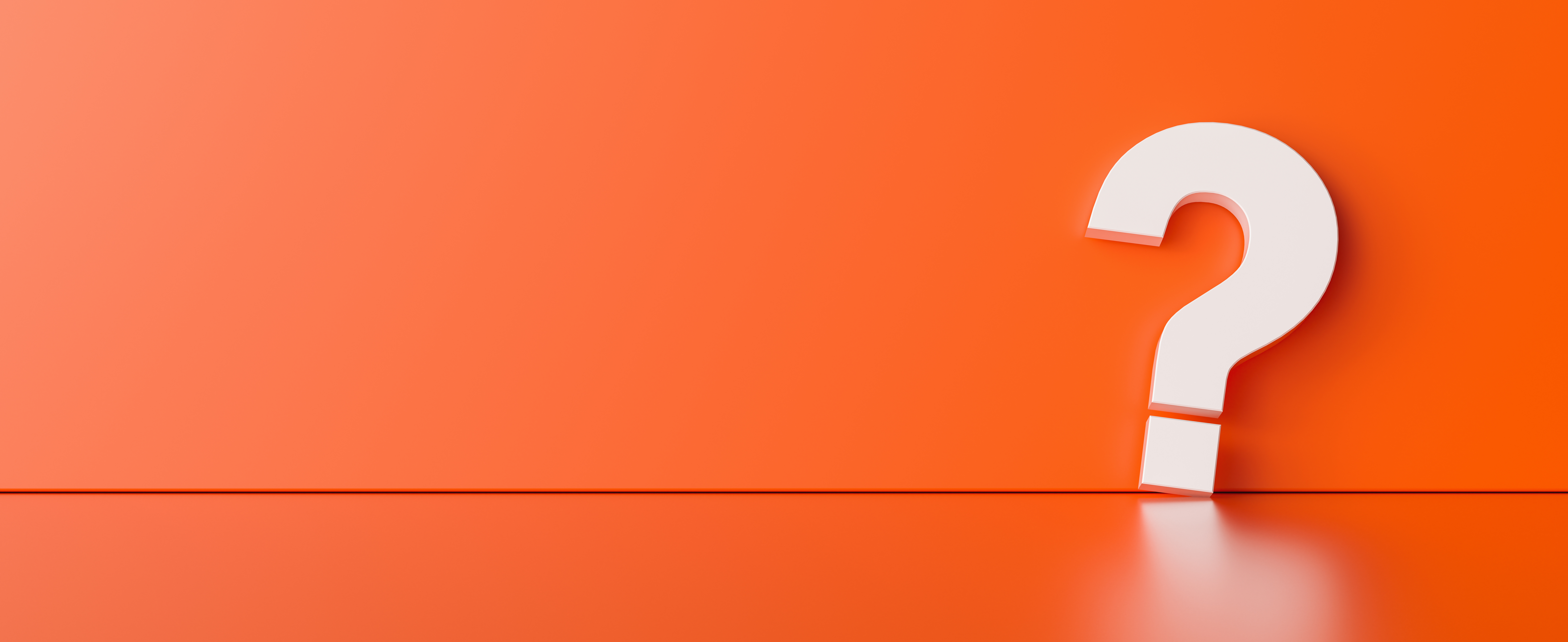 Questions about the class?
Your experiences
Where are we now?
Research defined?
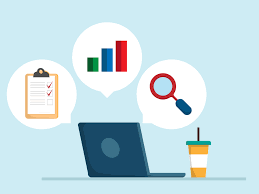 PhD Disposition
How to structure it?
Important to have in mind at the beginning
In the framework of the third level study program, the student prepares a doctoral dissertation, which represents a new substantial contribution to the global knowledge in the field of renewable materials for healthy built environments. The work must be published (or accepted for publication) in an international journal from the field before the defense of the doctoral thesis, namely in at least two articles in journals from the SCI list (first or lead authorship).
PhD Disposition
DESCRIPTION OF THE SPECIFIC SCIENTIFIC FIELD
RESEARCH AIMS AND GOALS
HYPOTHESES
EXPECTED SCIENTIFIC CONTRIBUTIONS
MATERIALS AND METHODS
TABLE OF CONTENTS
REFERENCES
Template will be shared by November 4, 2020
Questions?